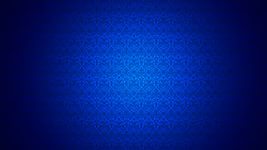 Как появилась книга
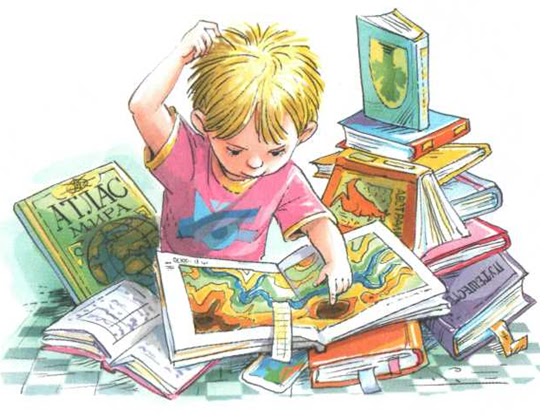 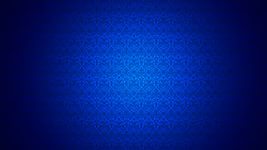 Люди умели говорить, но не умели писать. 
Они передавали информацию друг другу
 с помощью узелков.
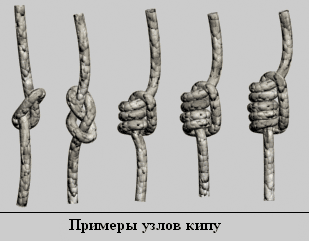 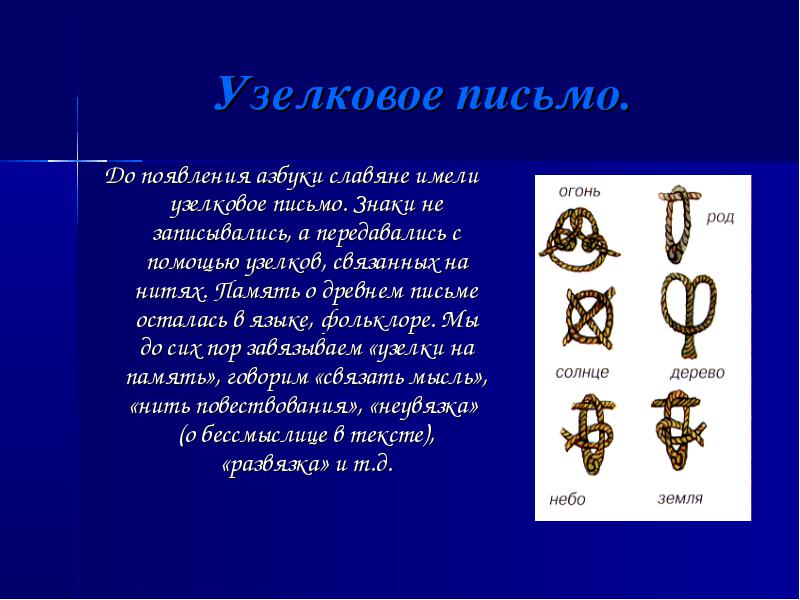 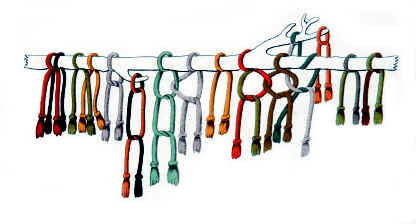 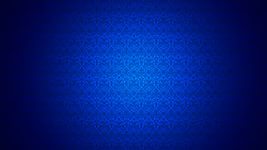 На каменных плитах люди рисовали картинки,
 иероглифы.
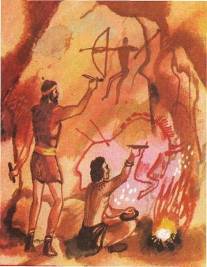 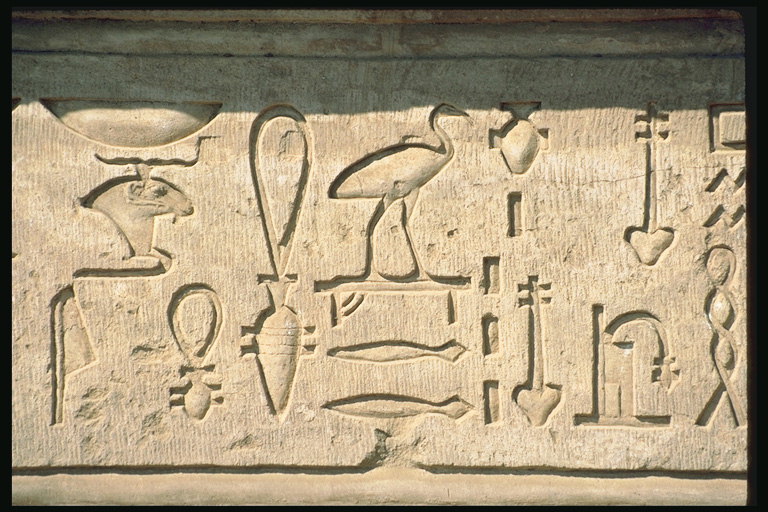 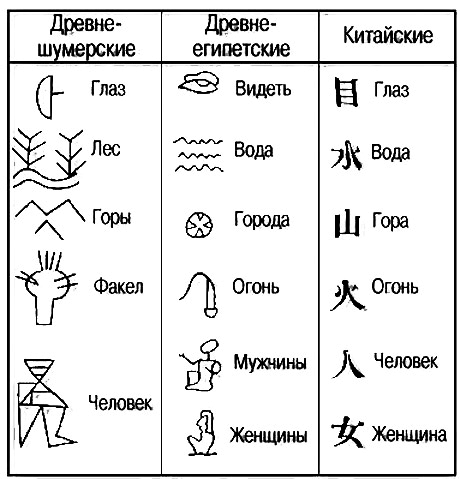 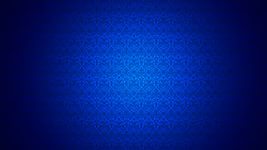 Клинопись.
Затем люди стали писать на глиняных дощечках. 
Одна книга могла состоять из нескольких плиток.
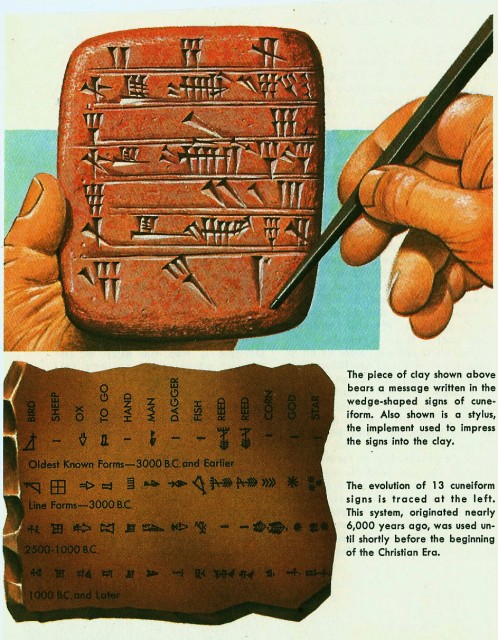 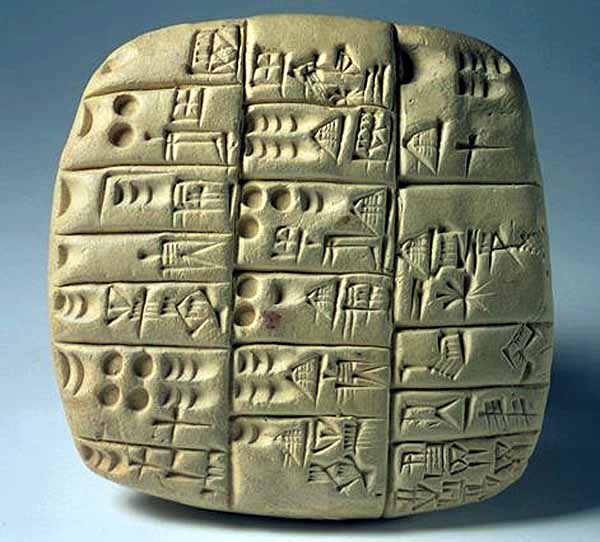 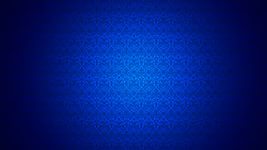 На Руси люди писали на коре березы — бересте.
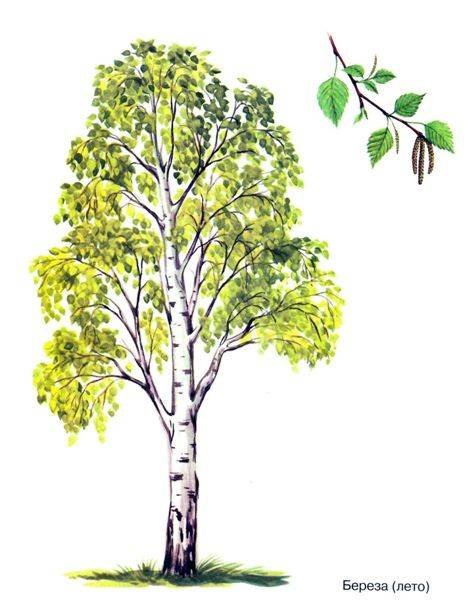 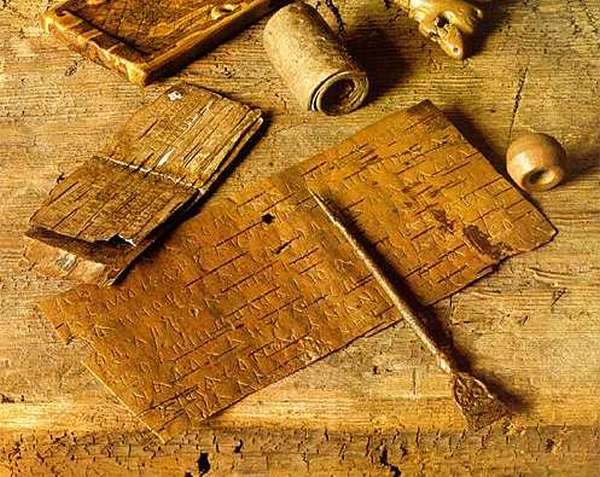 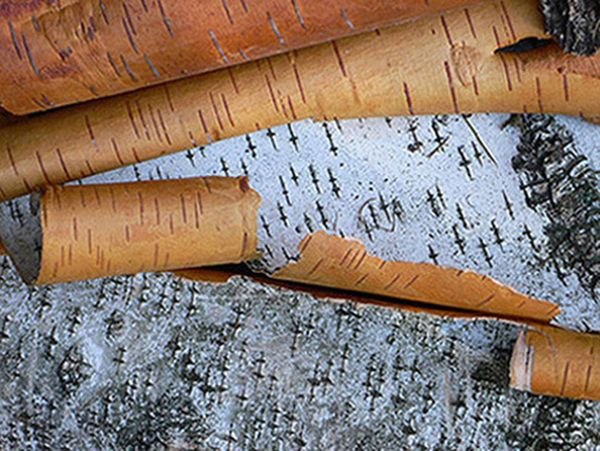 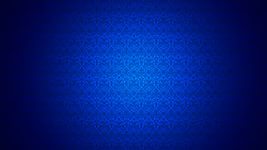 Тем временем в Китае изобрели бумагу.
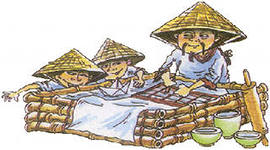 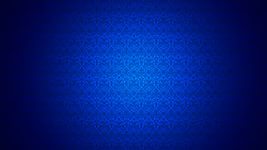 Рукописные книги. 
Но и с  приобретением бумаги делать книги было очень трудно. Букву за буквой, строку за строкой выводил летописец. Одну книгу писали несколько месяцев, а иногда и не один год.
.
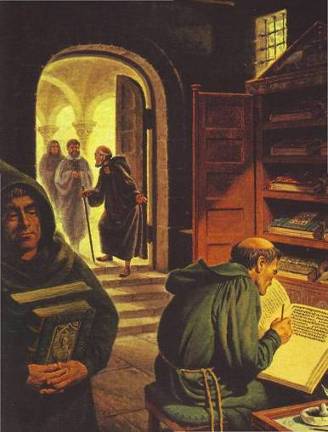 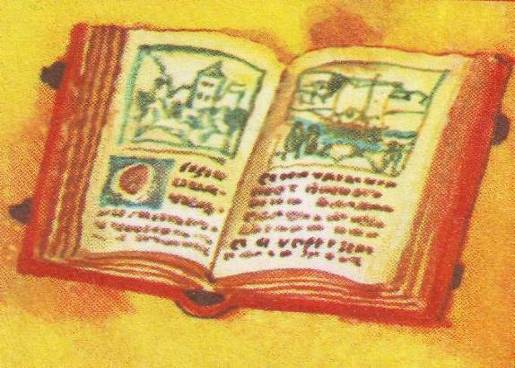 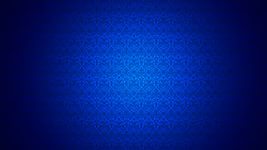 Первые книги
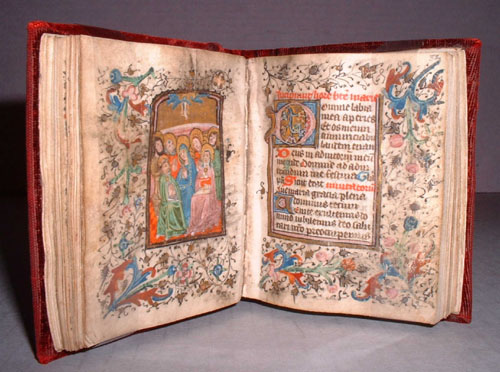 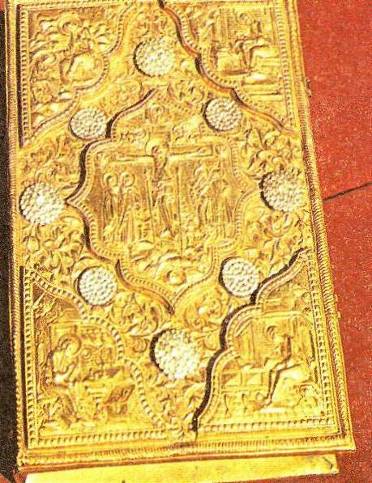 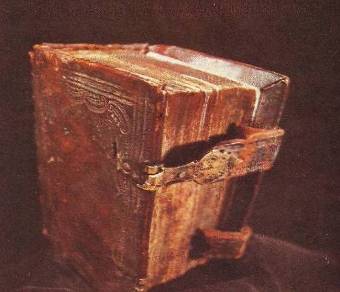 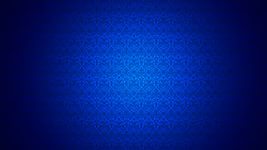 Создавали первую печатную  книгу Иван Фёдоров и его помощник Пётр Тимофеев
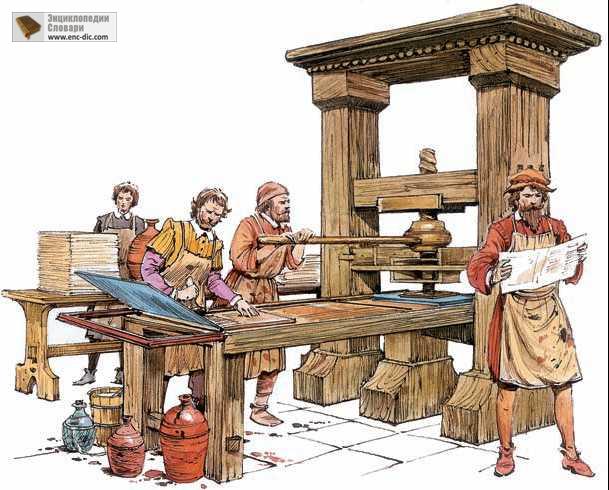 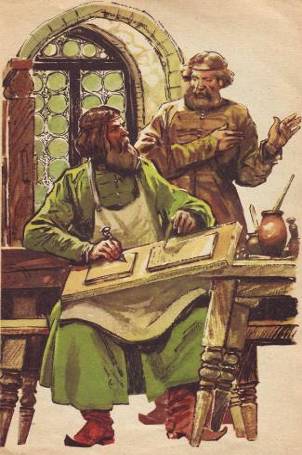 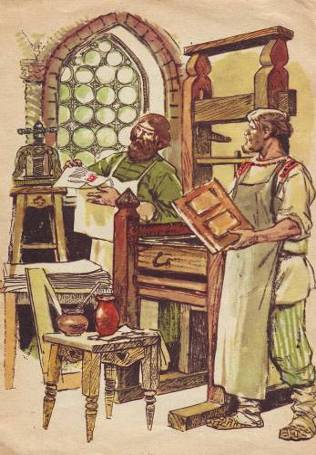 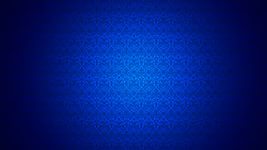 Первая книга была напечатана 
   1 марта 1564 года
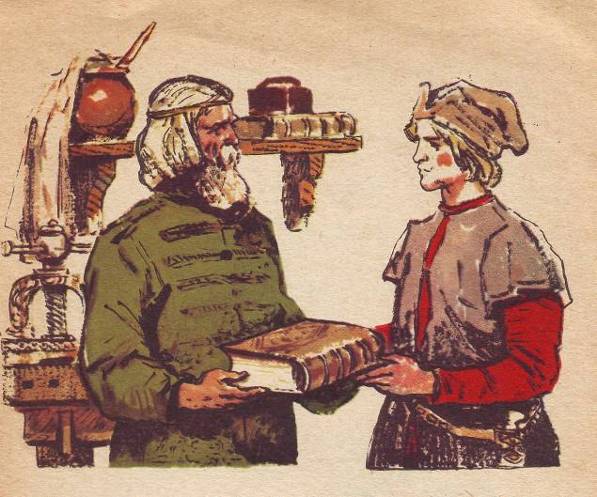 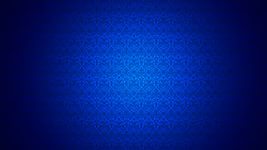 Библиотека - место, где хранятся книги.
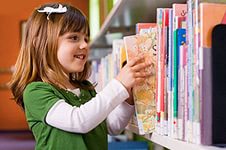 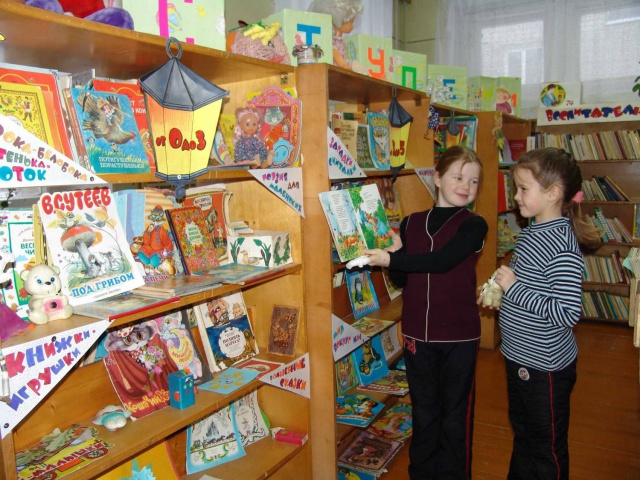